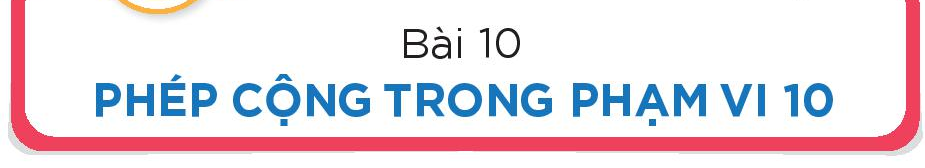 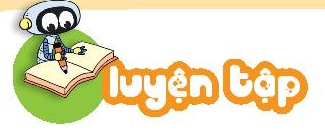 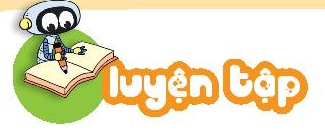 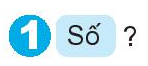 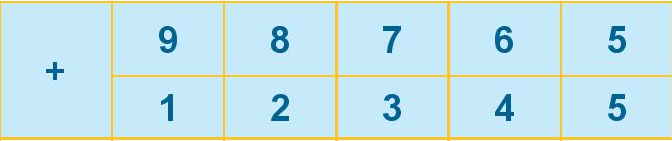 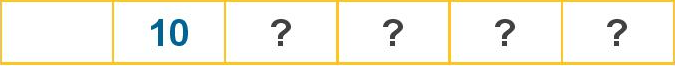 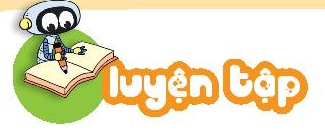 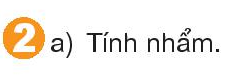 3 + 5 = 8
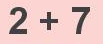 2 + 8 = 10
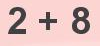 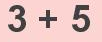 2 + 7 = 9
1 + 7 = 8
3 + 7 = 10
1 + 8 = 9
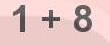 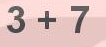 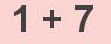 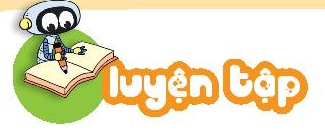 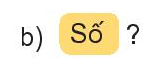 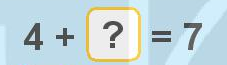 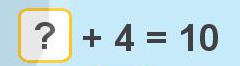 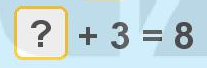 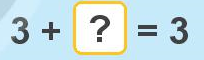 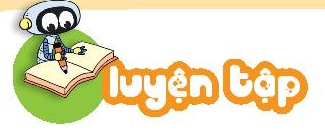 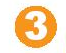 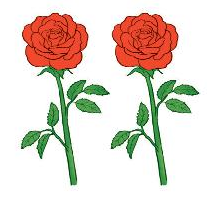 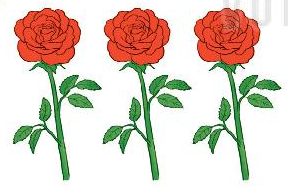 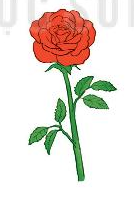 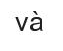 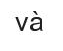 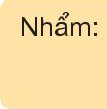 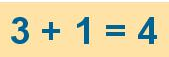 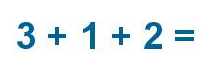 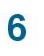 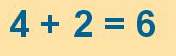 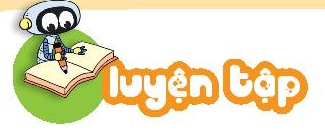 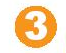 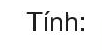 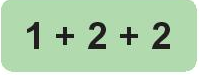 1 + 2 + 2 = 5
2 + 3 + 5 = 10
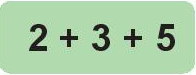 5 + 4 + 0 = 9
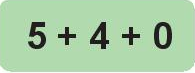 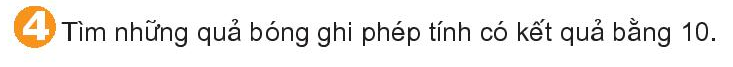 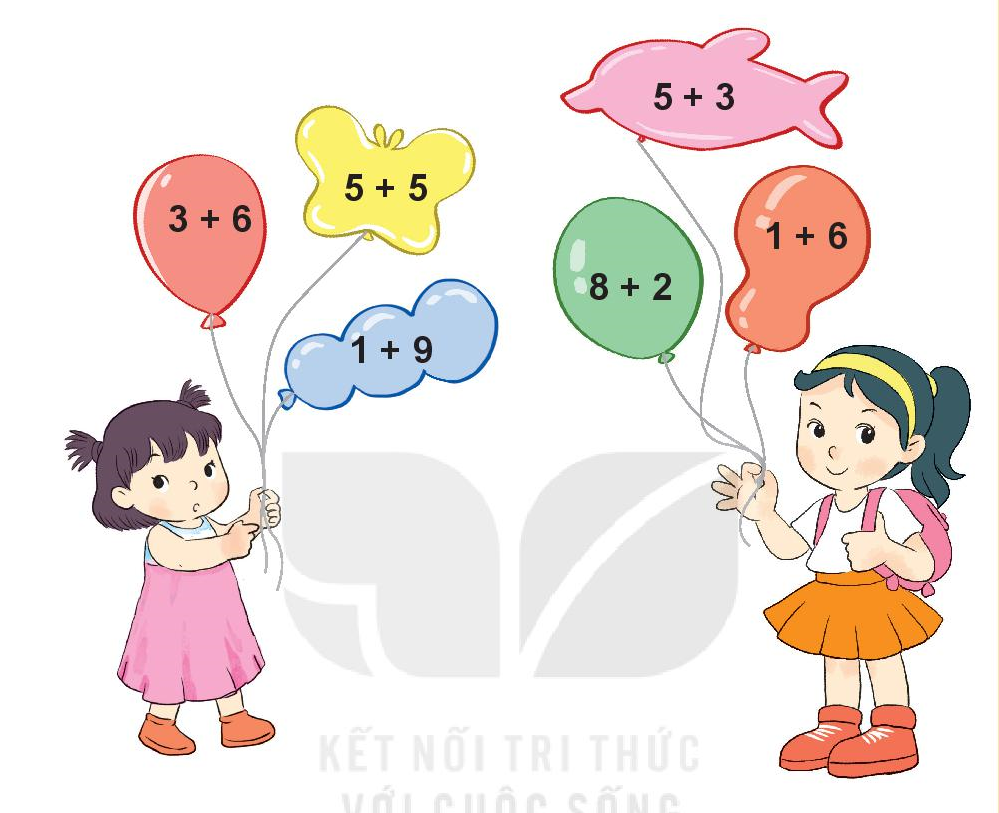 8
10
9
7
10
10
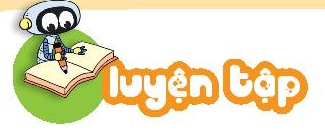 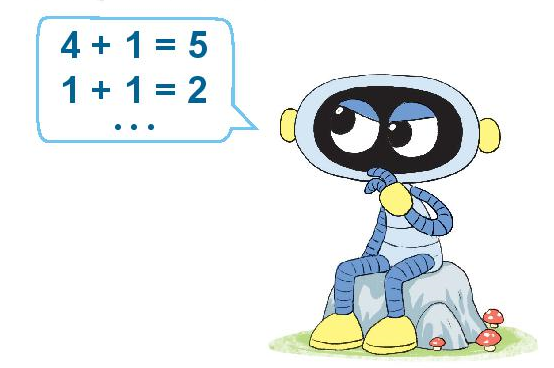 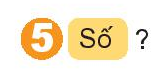 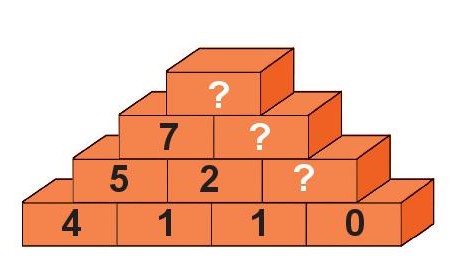 10
3
1